Hydrographic Services and Standards Committee
Report of the Hydrographic Dictionary Working Group 
####Report - HD Structure - Outreach
HSSC-10, Rostock-Warnemünde, Germany, 14 -17 May 2018
1 / 10
Report (Principal activities and achievements)
HSSC9/39 HSSC approved the amendments to the HDWG TORs as proposed by the HDWG: Unique IHO Reference
IHO Sec. to upload the new HDWG TORs accordingly - completed 
IHO Sec. to invite IHO Member States to appoint new active members to the HDWG – on going positive replies from Canada, Italy and Oman; China and Russian Federation still to be confirmed.
HSSC-10, Rostock-Warnemünde, Germany, 14 -17 May 2018
2 / 10
Outreach 1/4	Reminder: The HD structure
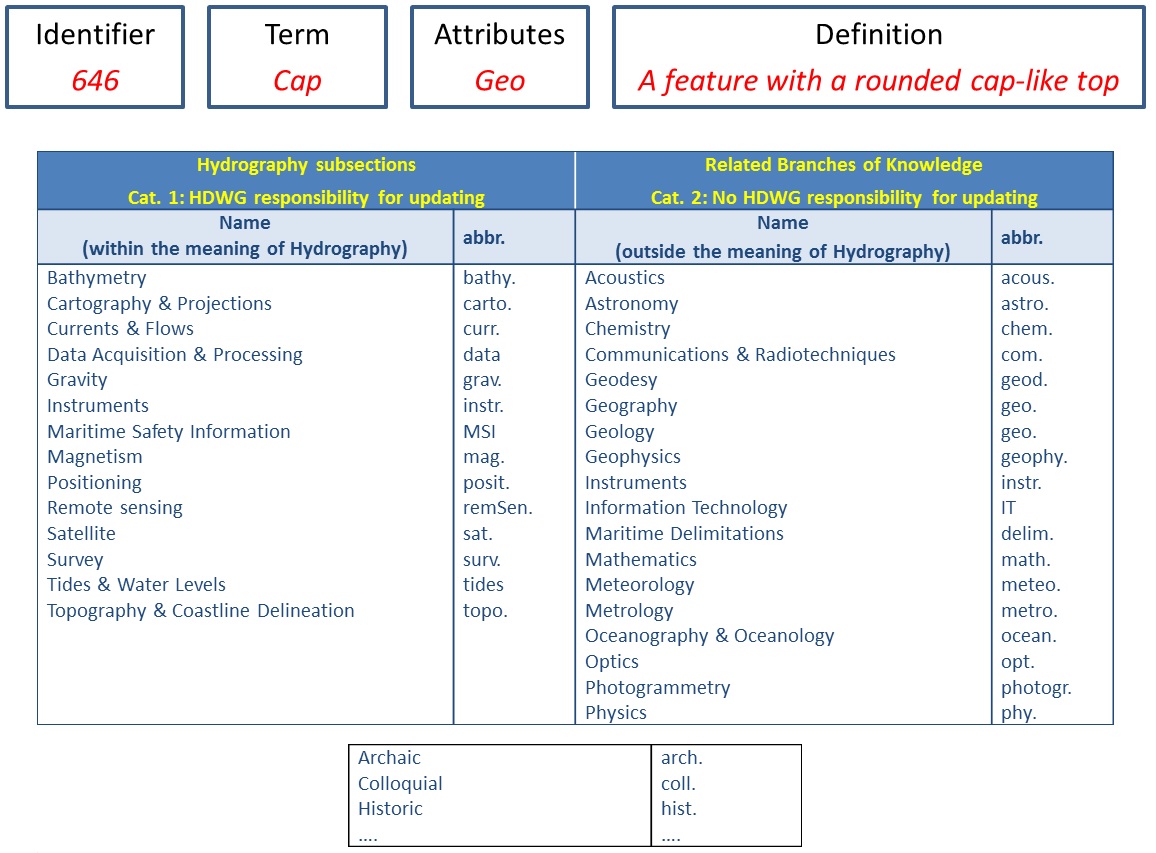 Four Categories of Terms:
 IHO specific,
 Borrowed, 
 Historical,
 Irrelevant.
3 / 10
HSSC-10, Rostock-Warnemünde, Germany, 14 -17 May 2018
Outreach  2/4  : Producing an HD in several languages
HD responsibilities and work will be spread amongst RHCs.
Apart rare face-to-face meetings (at least once), HDWG Members shall   work by correspondence and represent the WG within their RHCs.
HSSC-10, Rostock-Warnemünde, Germany, 14 -17 May 2018
4 / 10
Outreach   3/4:  Adding external sources
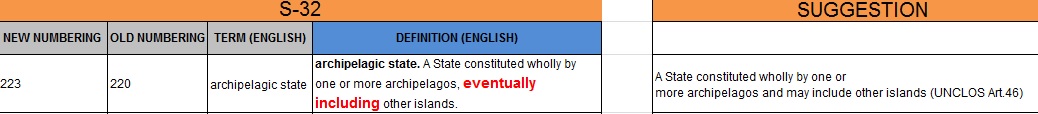 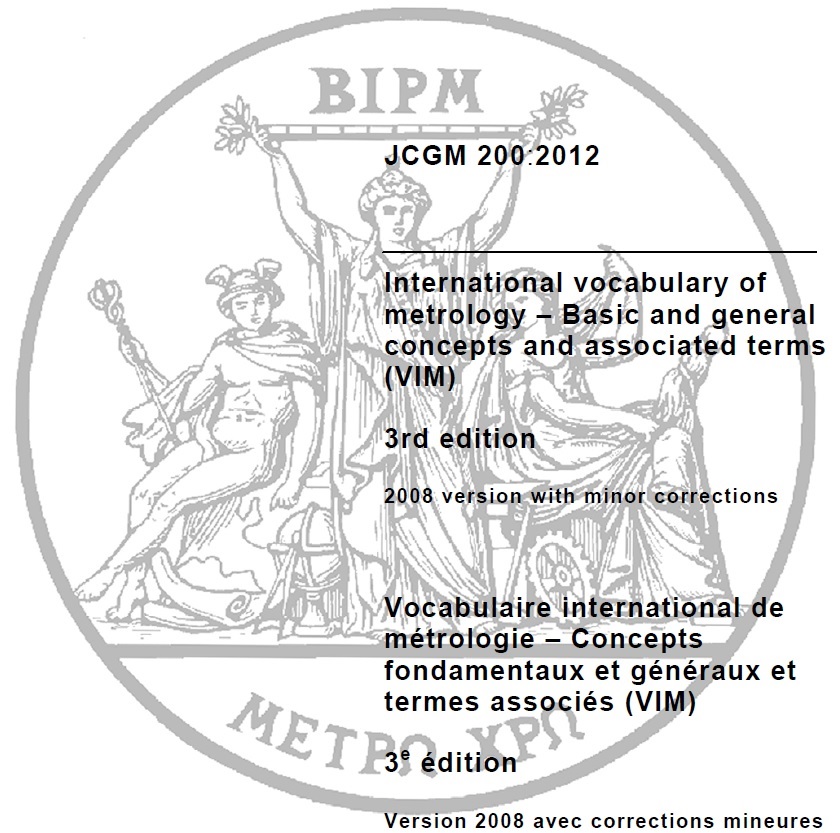 All WG Chairpersons are invited to submit their New Terms to the HDWG.
HSSC-10, Rostock-Warnemünde, Germany, 14 -17 May 2018
5 / 10
Outreach   4/4:  HD expanding mechanism
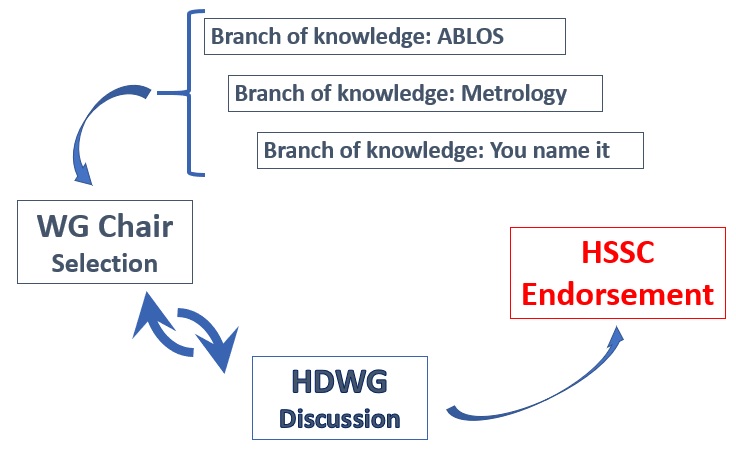 All WG Chairs are invited to submit their New Terms to the HDWG.
HSSC-10, Rostock-Warnemünde, Germany, 14 -17 May 2018
6 / 10
Work plan
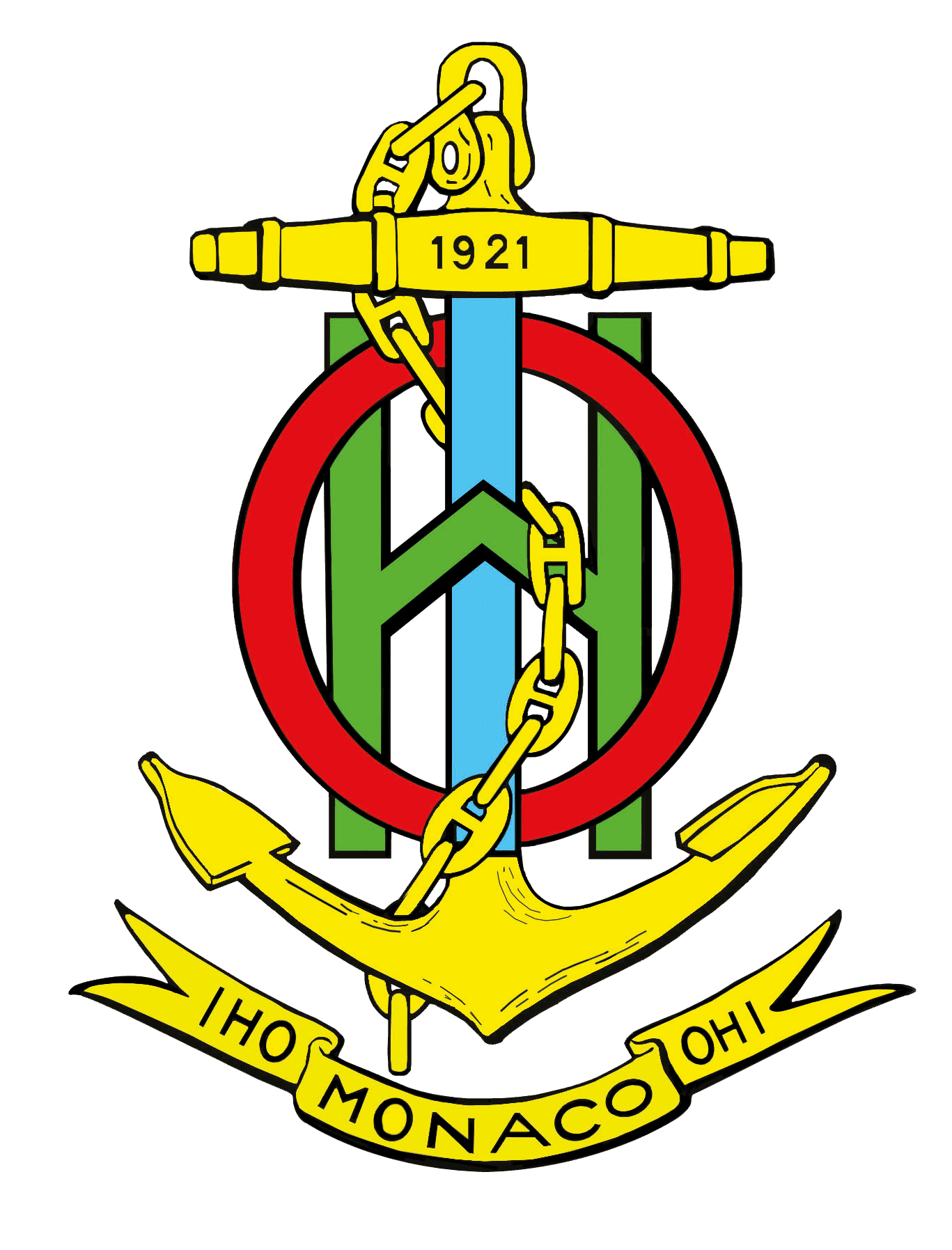 International Hydrographic OrganizationOrganisation Hydrographique Internationale
HSSC-10, Rostock-Warnemünde, Germany, 14 -17 May 2018
7 / 10
Action requested of HSSC
The HSSC is invited to:
note this report and presentation; 
appoint the HDWG to continue its work under the current ToRs and Business Rules. This will require minimum WG support
approve the work plan; and
invite member states to appoint new WG members and guarantee their effective participation to the HDWG workplan and future meetings.
HSSC-10, Rostock-Warnemünde, Germany, 14 -17 May 2018
8 / 10
Hydrographic Services and Standards Committee
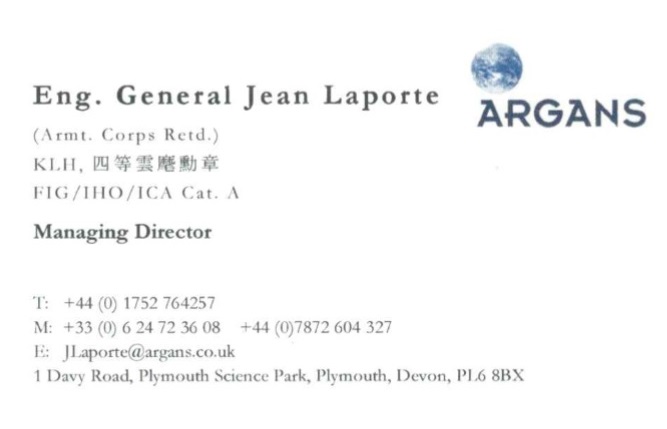 HSSC-10, Rostock-Warnemünde, Germany, 14 -17 May 2018
9 / 10
Hydrographic Services and Standards Committee
Report of the Hydrographic Dictionary Working Group 
####Report - HD Structure - Outreach
Any questions?
HSSC-10, Rostock-Warnemünde, Germany, 14 -17 May 2018
10 / 10